Impact of Indian Ocean tropical cyclones on the development of the Madden-Julian Oscillation (MJO)
Toshi Shinoda, Suyang Pei
Texas A&M University - Corpus Christi
Many previous studies (e.g., Liebmann et al. 1994; Maloney& Hartmann 2000; Sobel & Maloney 2000; Hall et al. 2001; Aiyyer & Molinari 2008; Camargo et al. 2008; Barrett & Leslie 2009, and many others)
Tropical cyclone
MJO
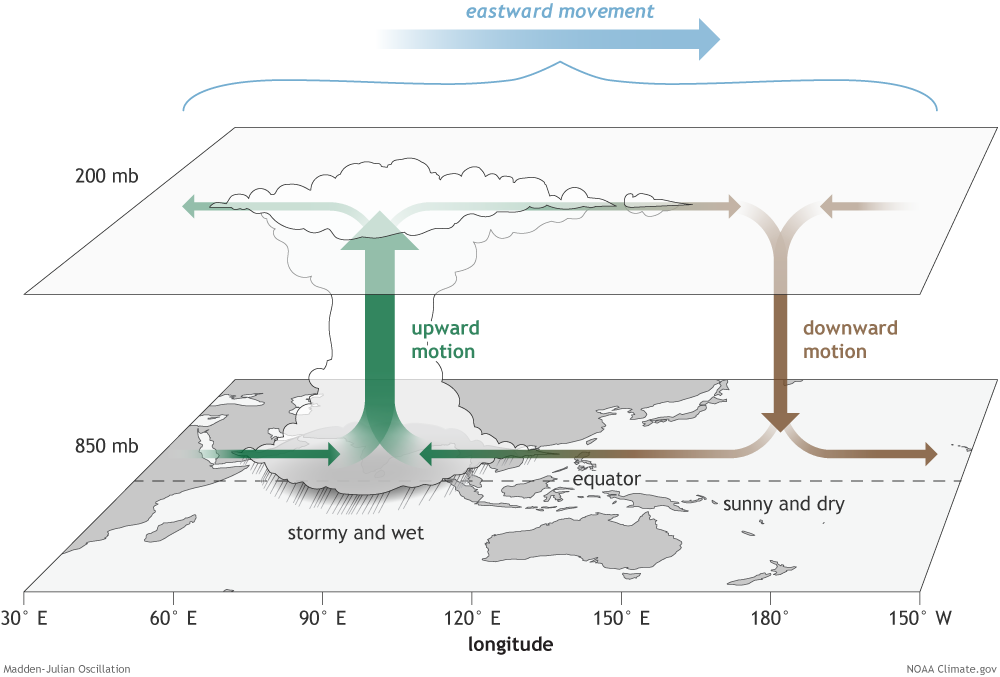 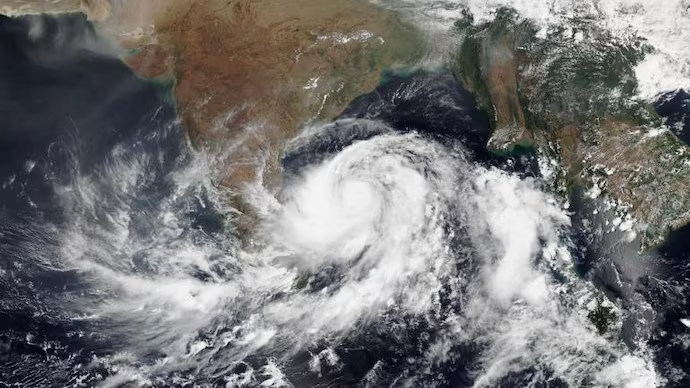 ?
Satellite image of Cyclone Fani. (Photo: Twitter/NOAA Satellites)
Through anomalous large scale circulation and convection
Purpose of this study
Investigate the impact of tropical cyclones on the MJO initiation over the Indian Ocean.
Case study: MJO event during DYNAMO, December 2011
Data
CCMP winds
CMORPH precipitation
Circulation and moisture from ERA 5
DYNAMO sounding
SST (OI SSTv2)
TC track from International Best Track Archive for Climate Stewardship (IBTrACS)
MJO initiation over the Indian Ocean
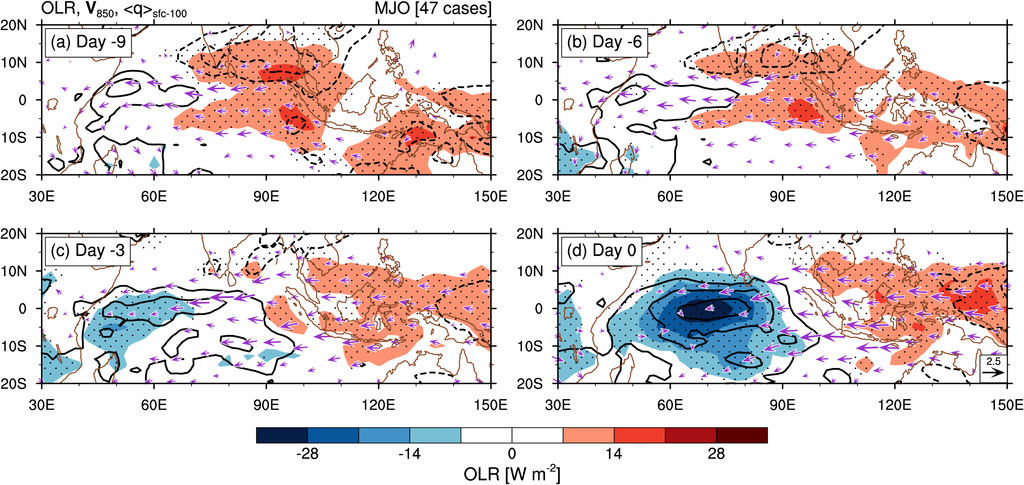 Takasuka and Satoh (2020)
MJO initiation over the Indian Ocean
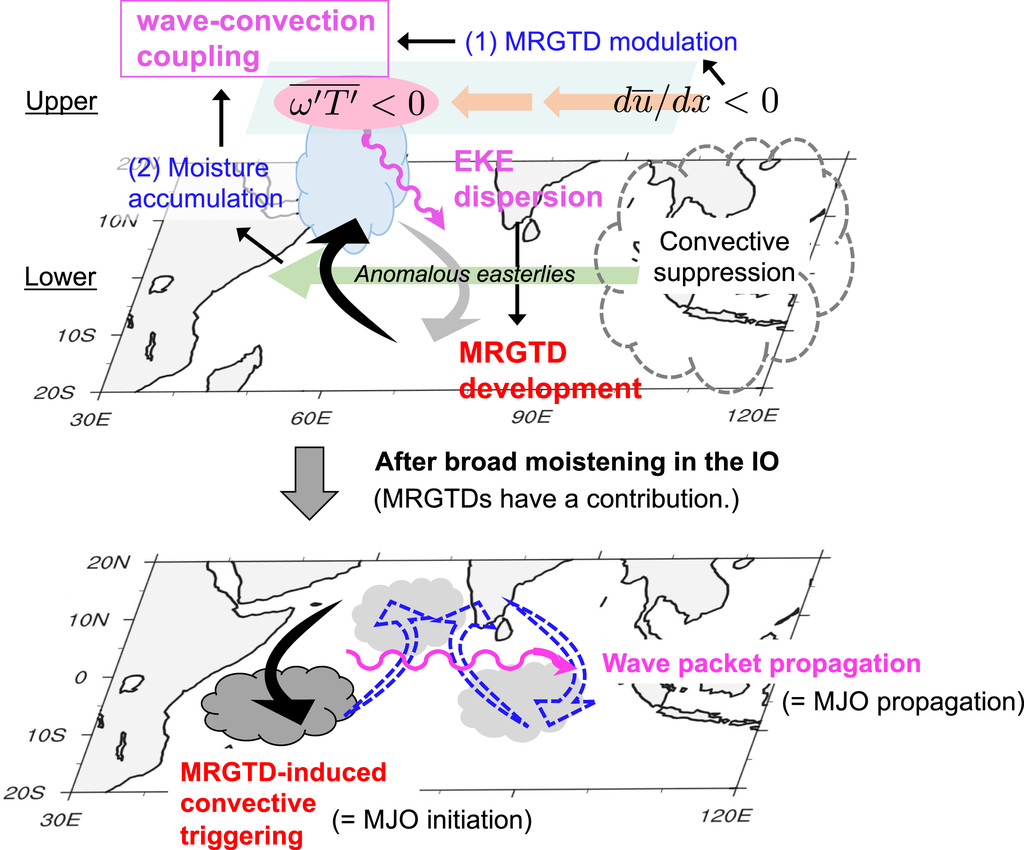 Takasuka and Satoh (2020)
Two tropical cyclones in the south tropical Indian Ocean during the development of MJO event
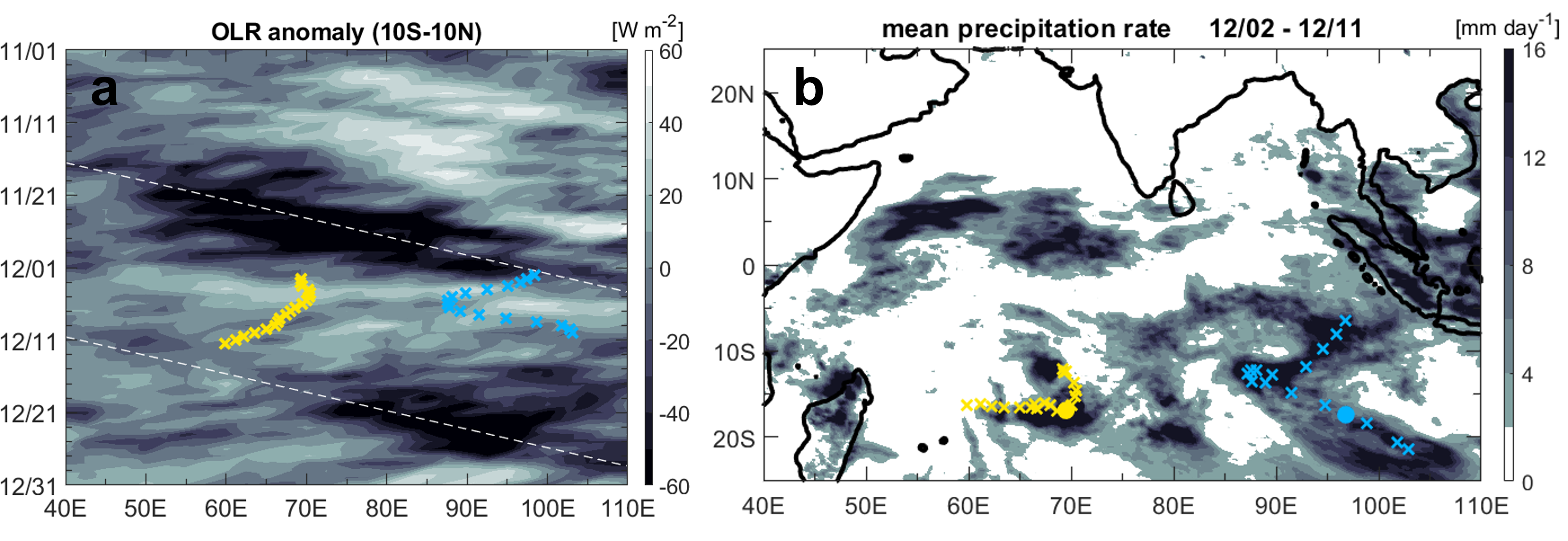 Time
Convection is initiated in the central Indian Ocean
Circulation and moisture associated with TCs
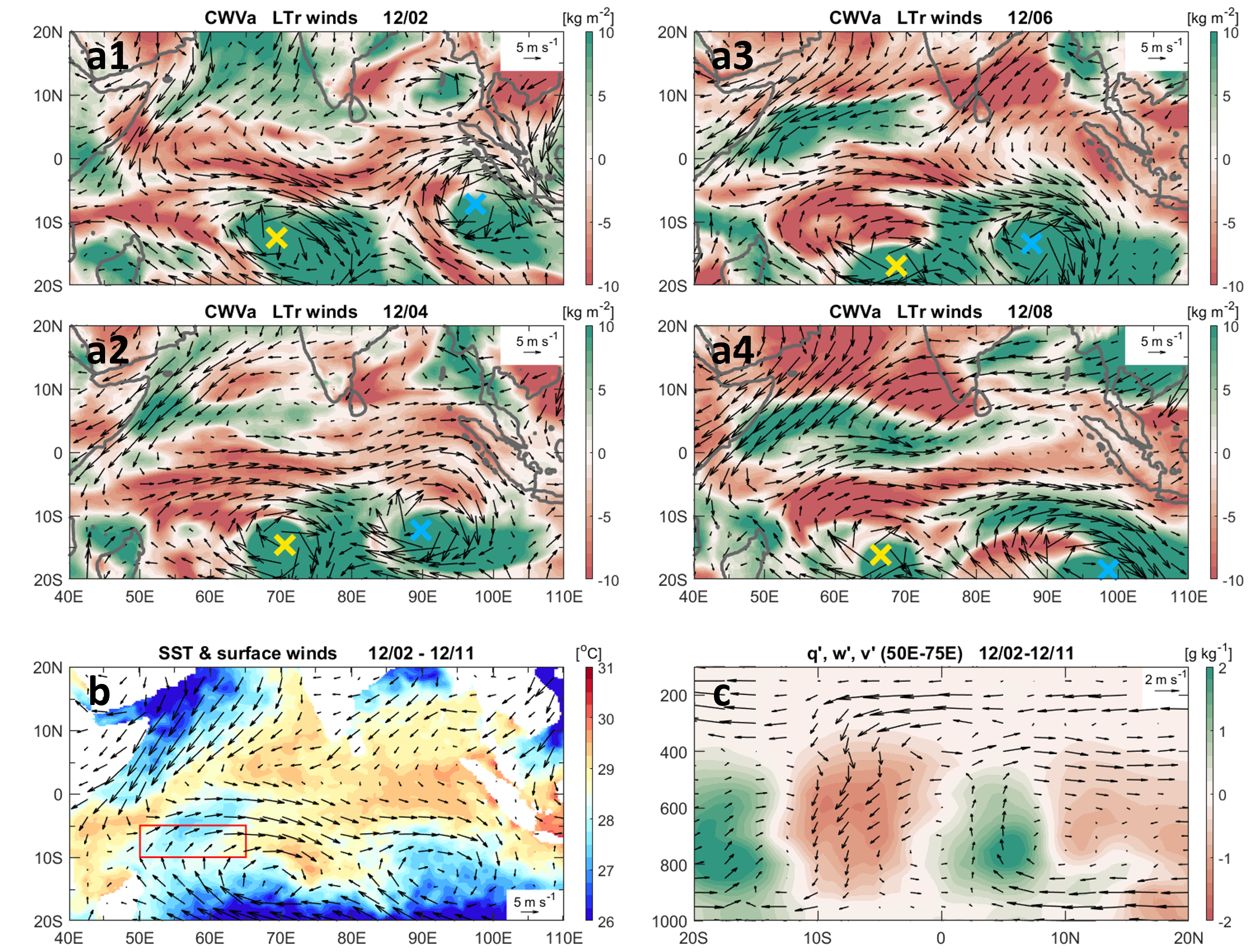 dry air band
Meridional circulation
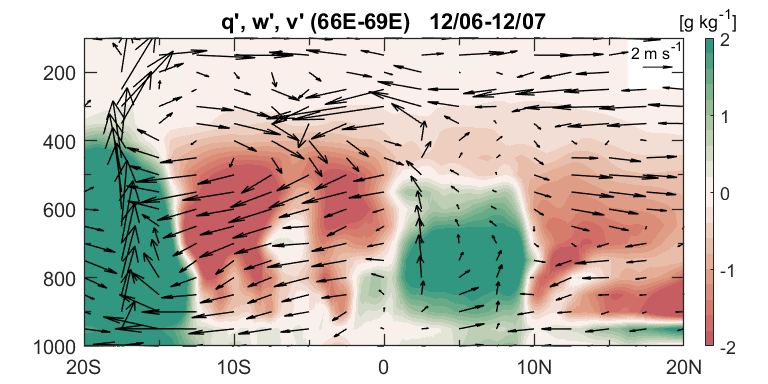 SST cooling in the southwest IO
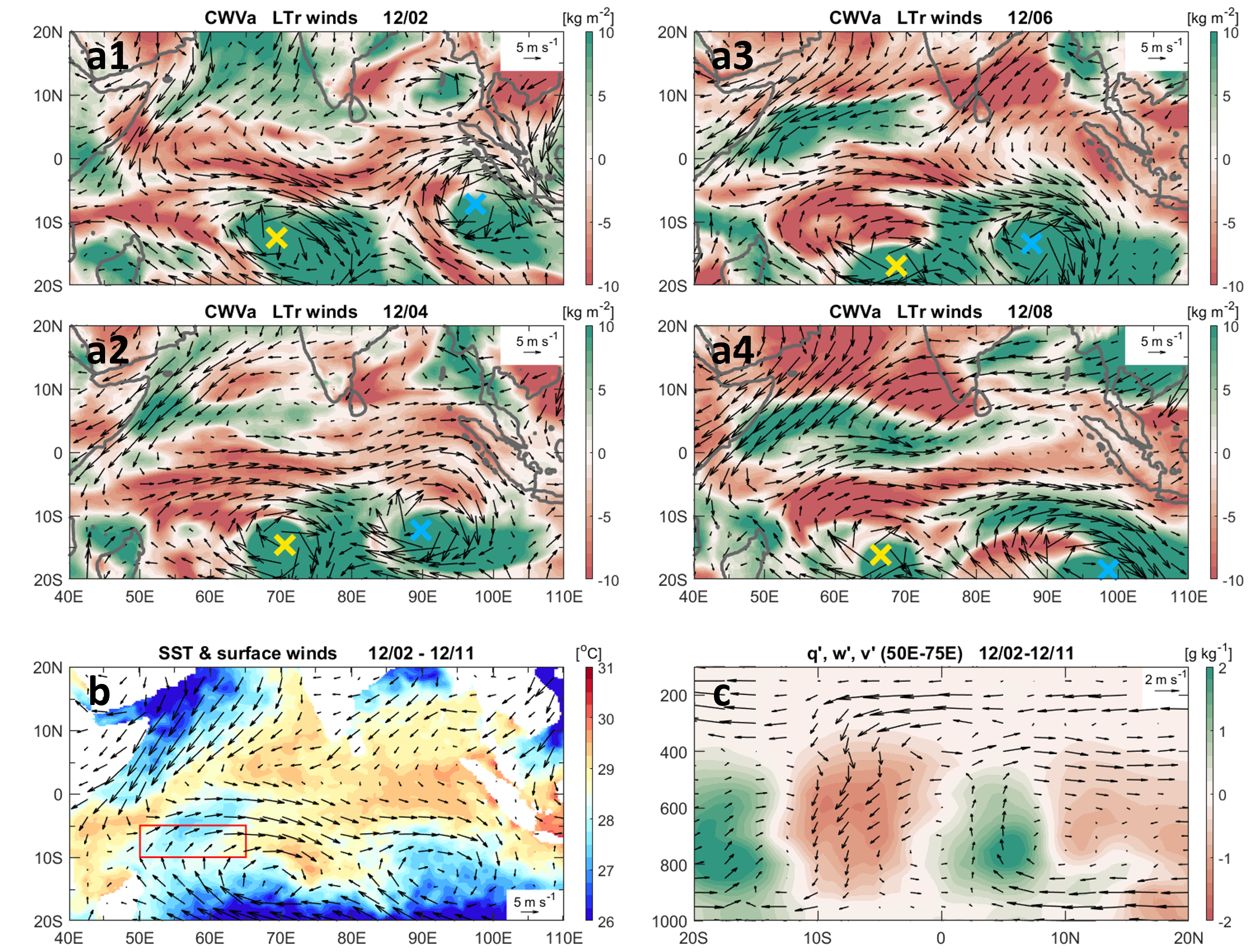 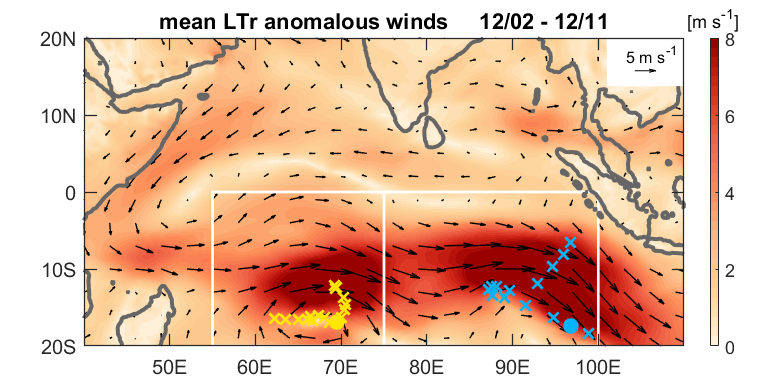 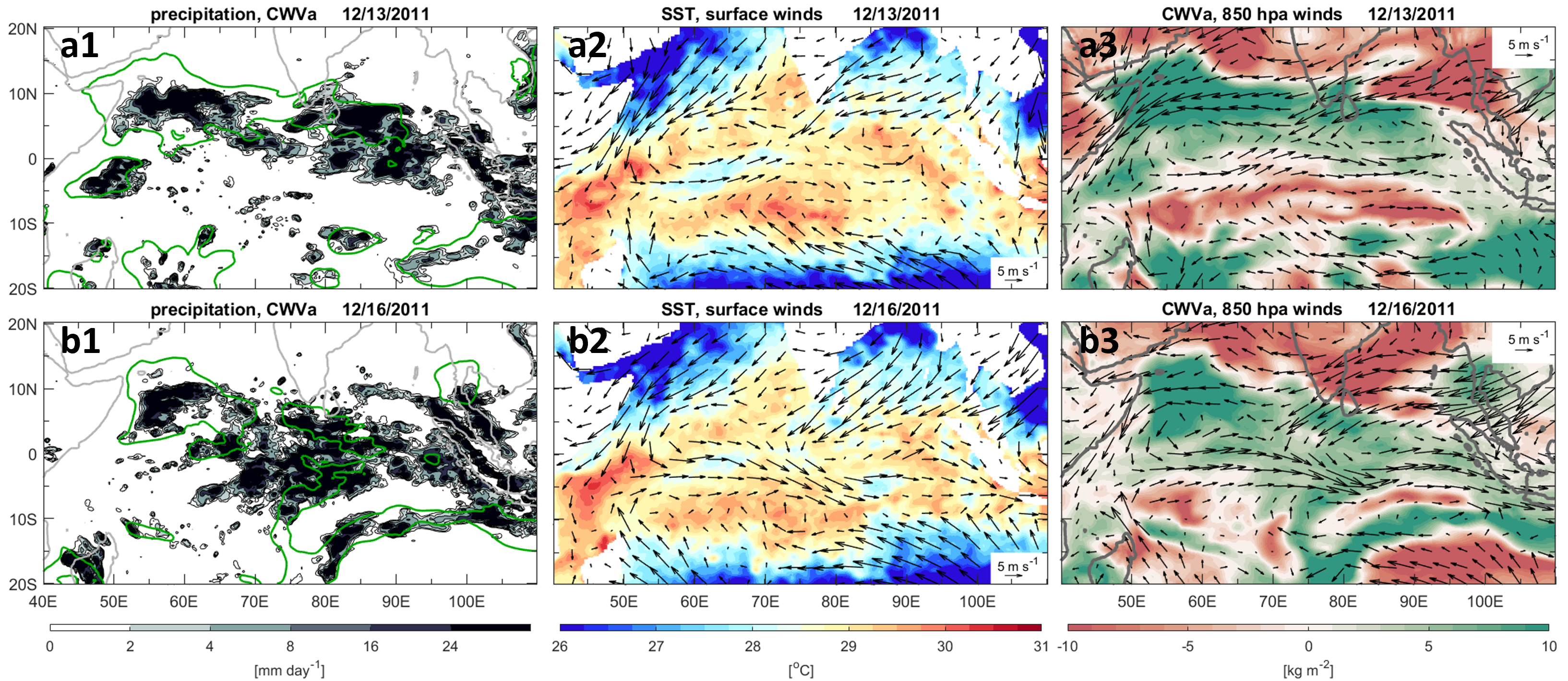 b1
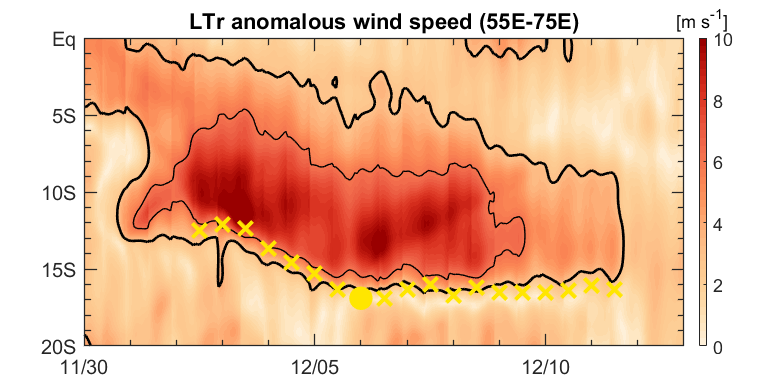 b2
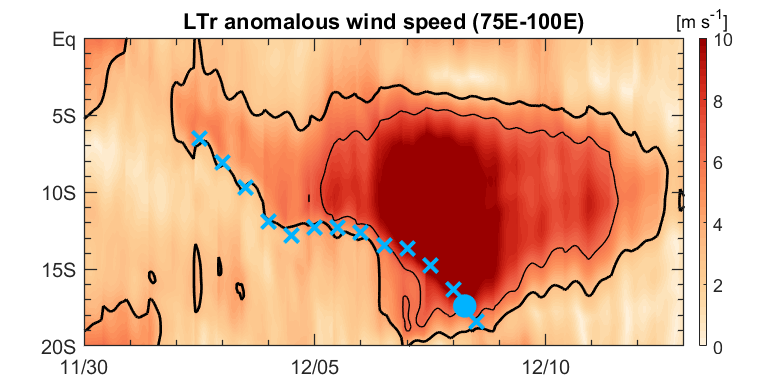 b3
Summary

The 2011 Dec. MJO initiation differs from most other MJOs due to the modulation by two southern Indian Ocean (IO) tropical cyclones (TCs).
TC-induced dry air advection and subsidence along with cold SSTs sustain a dry air band in 10ºS-Eq, inhibiting convection in the southern equatorial IO. 
After TCs dissipate, convection develops in 10ºS-Eq. in the central IO and organizes into the MJO.